Kimyo
10-sinf
Mavzu: 
Uglevodorodlarning tabiiy manbalari. Tabiiy gaz va                toshko‘mir
O‘tgan dars mavzusini mustahkamlash
1. Quyidagi formulasi berilgan moddalar orasidan gazolin tarkibida uchraydiganlarini toping.
C15H32
 C10H22
 C7H16
 C4H10
C)  C7H16
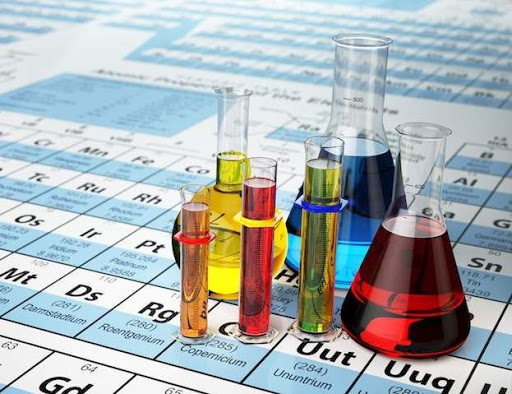 O‘tgan dars mavzusini mustahkamlash
2. Quyidagi formulasi berilgan moddalar orasidan kerosin tarkibida uchraydiganlarini toping.
C15H32
 C17H36
 C8H18
 C5H12
A) C15H32
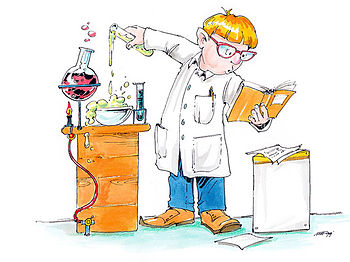 O‘tgan dars mavzusini mustahkamlash
3. Quyidagi formulasi berilgan moddalar orasidan mazut tarkibida uchraydiganlarini toping.
C14H30
 C18H38
 CH4
 C9H20
B) C18H38
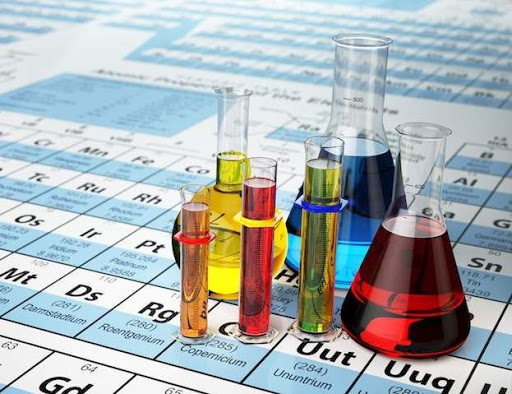 Bugun darsda
Tabiiy gaz
Toshko’mir
Koks gazi
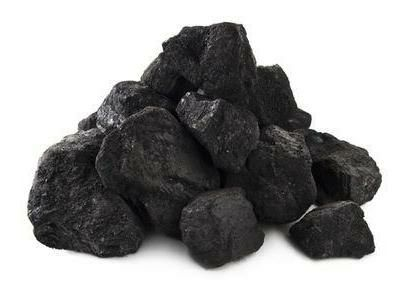 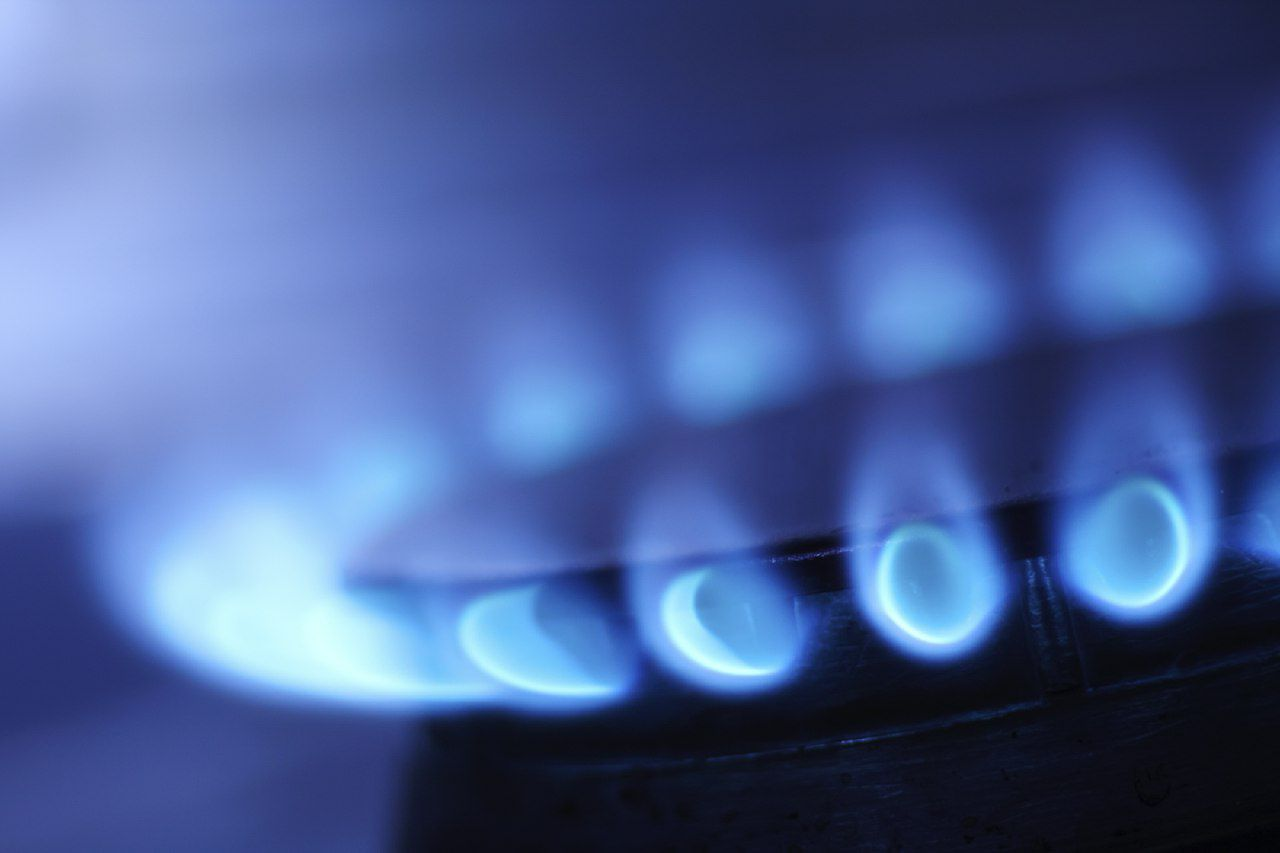 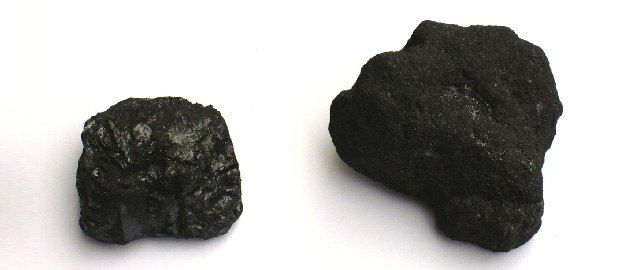 Tabiiy gaz
Tabiiy gaz ko‘proq molekulyar massasi kichik bo‘lgan uglevodorodlar bo‘ladi. 
Uning taxminiy hajm jihatdan tarkibi quyidagicha: 90-98% metan, qolgani uning eng yaqin gomologlari – etan, propan va butan.
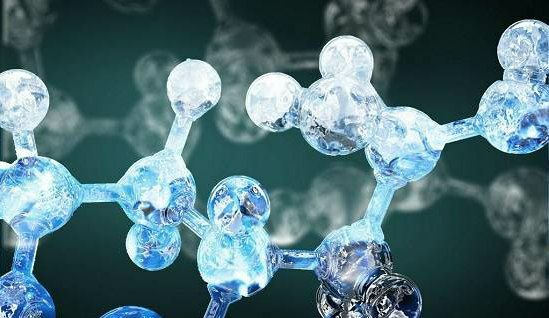 Tabiiy gaz
Neft tarkibida erigan holda uni qazib olishda ajralib chiqadigan yo‘ldosh gazlar ham tabiiy gazlar jumlasiga kiradi. 
Yo‘ldosh gazlar tarkibida metan kamroq, lekin etan, propan, butan ko‘proq bo‘ladi.
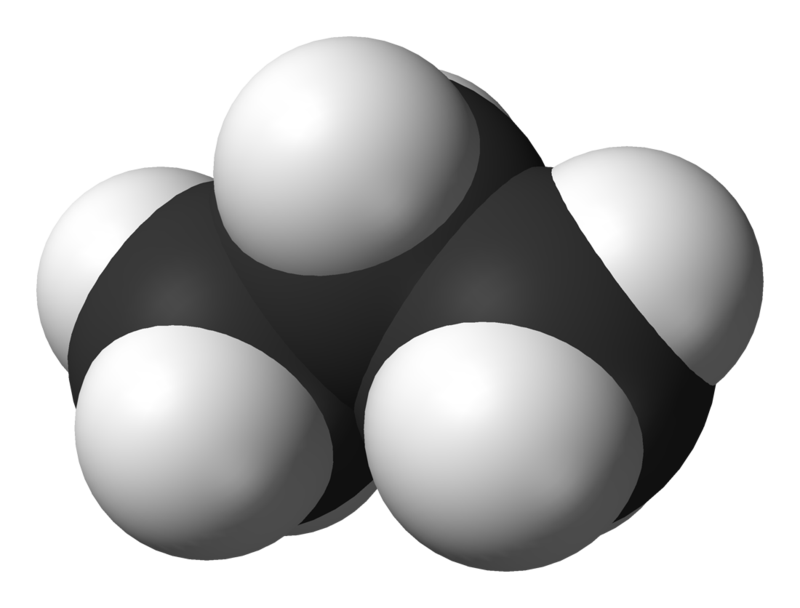 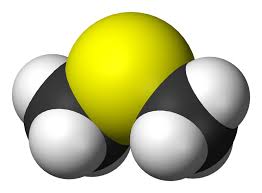 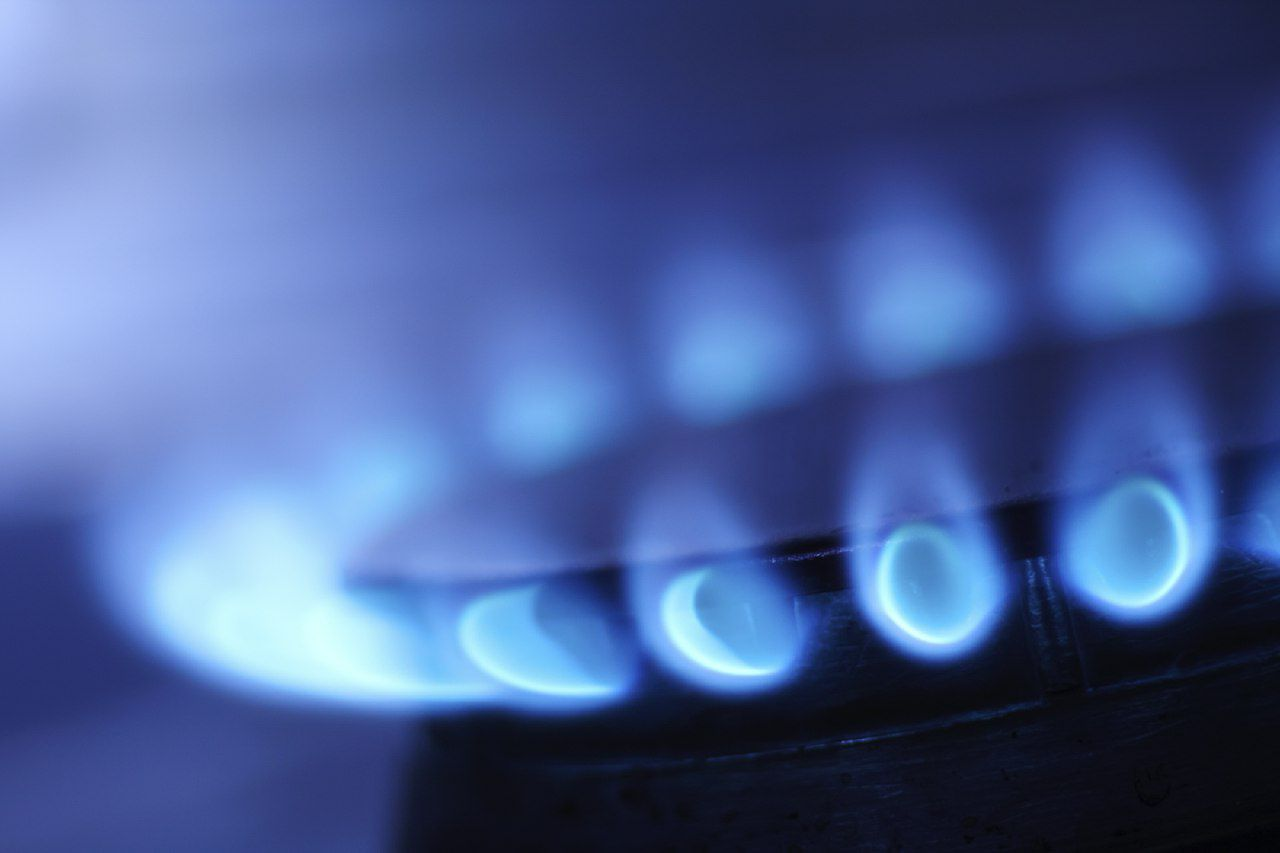 Tabiiy gaz
Tabiiy gaz tarkibida neft konlariga aloqador bo‘lmagan boshqa tabiiy gazlardagi kabi qo‘shimchalar ya’ni: vodorod sulfid, azot, nodir gazlar, suv bug‘lari va karbonat angidrid bo‘ladi.
Neftning yo‘ldosh gazlari tabiatda neftdan yuqorida yoki bosim ostida unda erigan holda bo‘ladi.
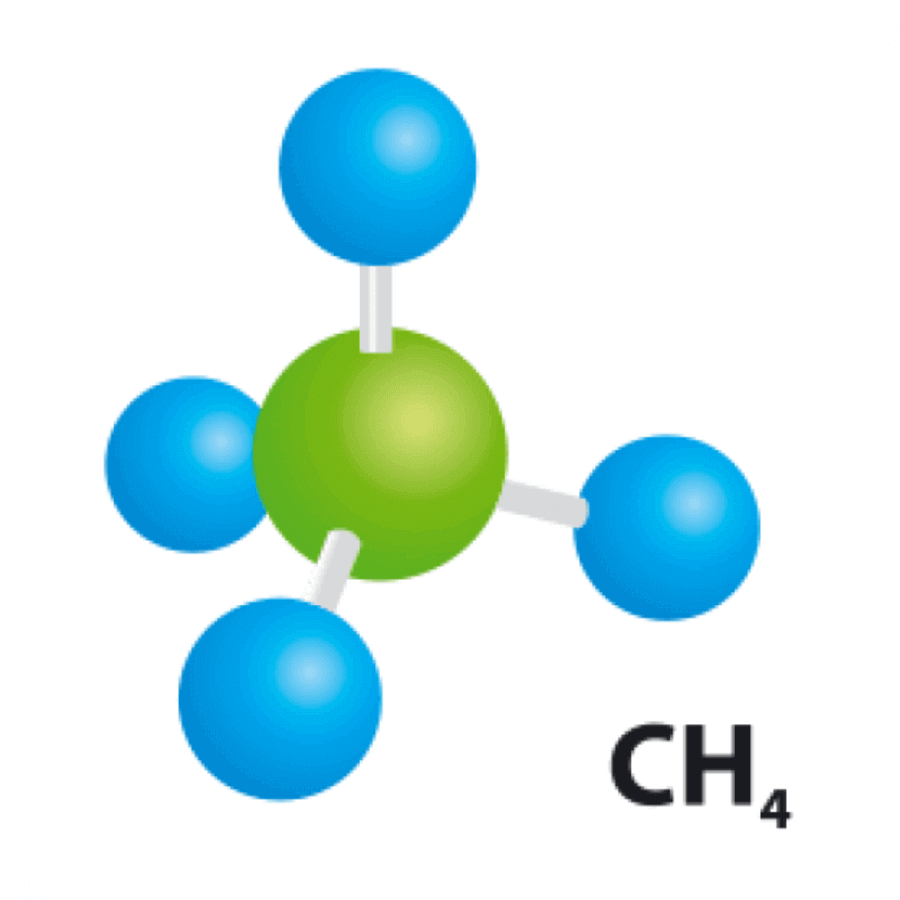 Tabiiy gaz
Yo‘ldosh gazlardan, shuningdek neftni krekinglashda olinadigan gazlardan past temperaturalarda haydash yo‘li bilan alohida-alohida uglevodorodlar olinadi.
Gazdan polimer materiallar – polietilen, polivinilxloridlar olish mumkin. Propan va butandan degidrogenlash yo‘li bilan propilen, butilen va butadiyen olinadi.
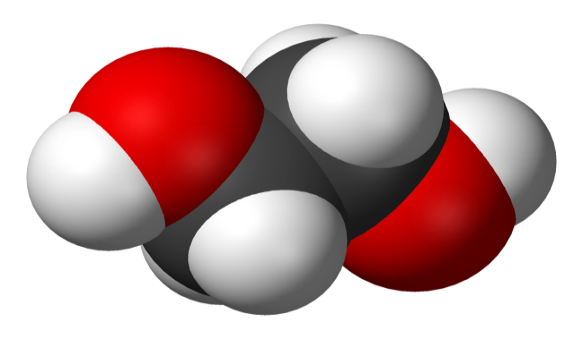 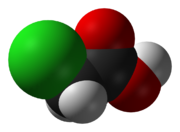 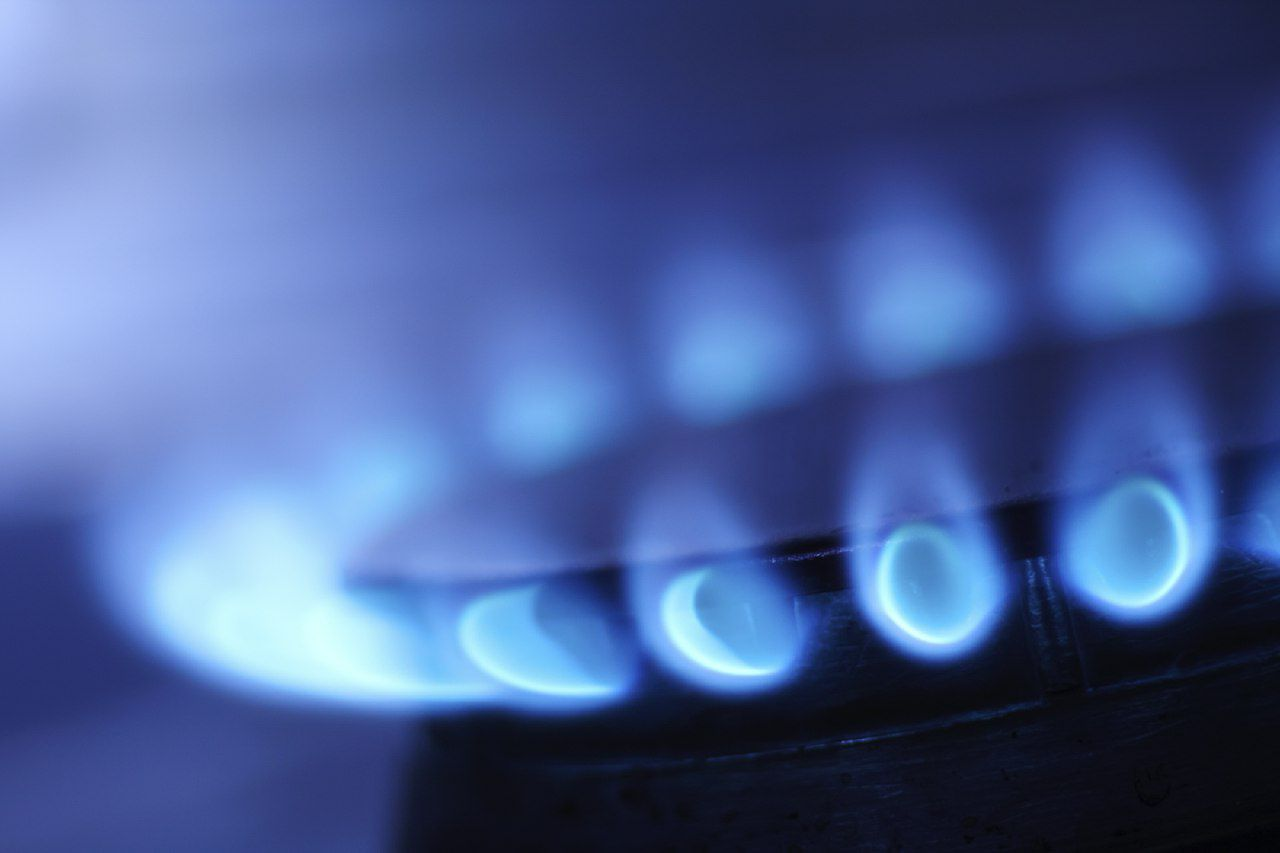 Tabiiy gaz
Tabiiy gaz
Neft yo‘ldosh gazlarining xarakteristikasi
Tabiiy gaz
Tabiiy gaz eng yaxshi yoqilg‘i, to‘liq yonadi va juda katta issiqlik beradi. Bu jihatdan boshqa yoqilg‘ilardan farq qiladi:

Hozirgi vaqtda tabiiy gaz kimyo sanoatida har xil sintetik va organik birikmalar olishda asosiy xomashyo bo‘lib qolmoqda. Metanni 1500 darajagacha qizdirib atsetilen va vodorod olinadi:
CH4+2O2      CO2+2H2O+Q
2CH4      HC   CH+3H2
Tabiiy gaz
Elektrokimyo kombinatlarida atsetilendan sirka, aldegid, benzol, sirka kislota, etil spirt, kauchuk va boshqa moddalar, vodoroddan esa ammiak, nitrat kislota, kaliy, natriy va ammoniyli selitralar olinadi.
Metanni suv bilan yuqori haroratda katalizator ishtirokida qizdirib is gazi va vodorod olinadi. 
Bu aralashma sintez gazi deyiladi.
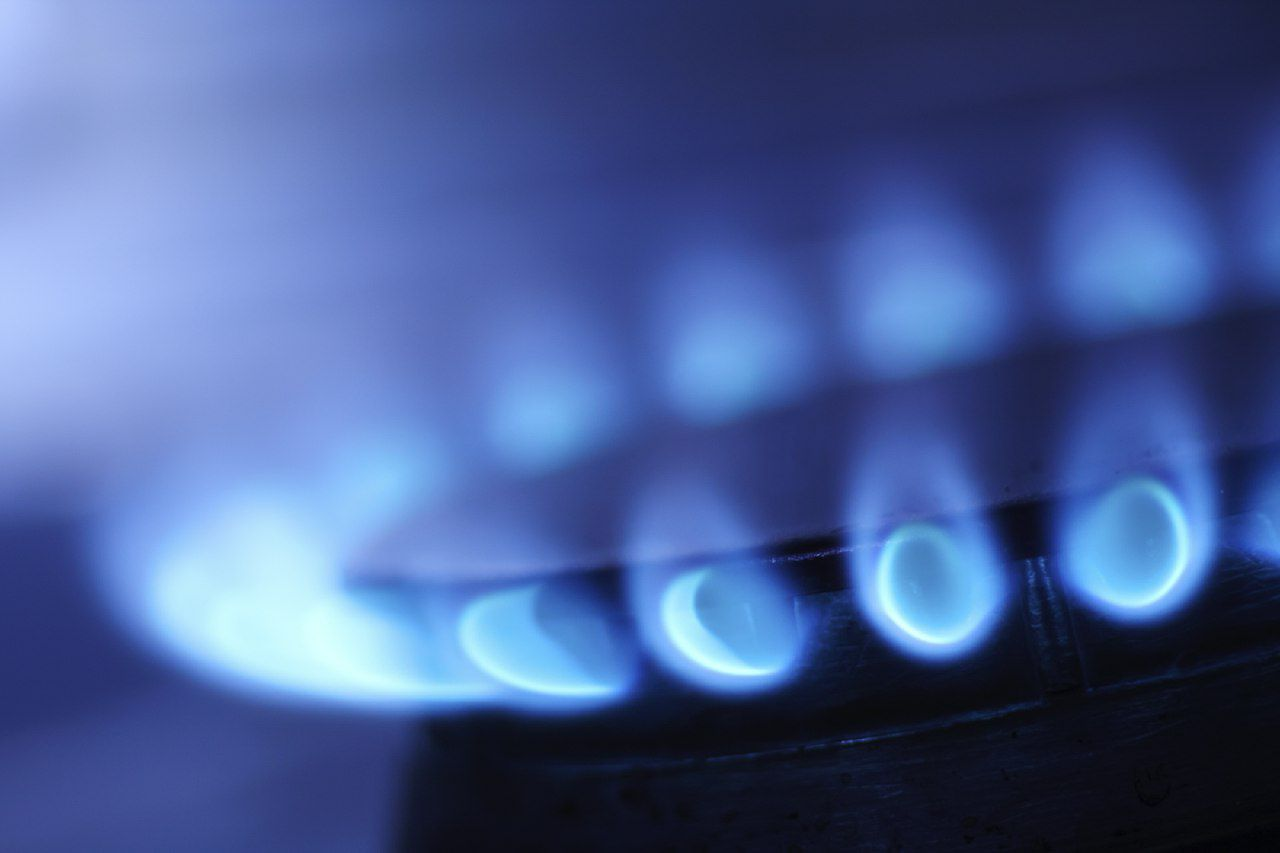 CH4+H2O     CO+3H2
Tabiiy gaz
Tabiiy gazlarni qayta ishlashning ko‘p usullari ishlab chiqilgan. Qayta ishlashdan asosiy maqsad – to‘yingan uglevodorodlarni to‘yinmagan uglevodorodlarga aylantirishdan iborat, so‘ngra to‘yinmagan uglevodorodlar sintetik polimerlarga (kauchuk, plastmassalarga) aylantiriladi.
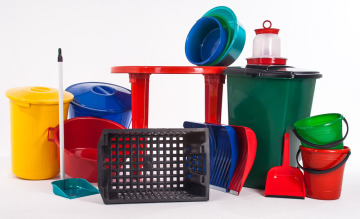 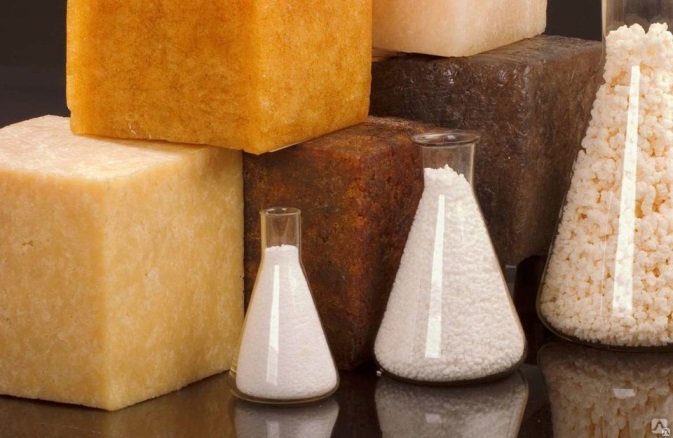 Toshko‘mir
Toshko‘mir yoqilg‘i sifatida ishlatilishidan tashqari, undan metallurgiya sanoatida rudalardan temirni suyuqlantirib olishda ko‘p miqdorda kerak bo‘ladigan koks ham tayyorlanadi. 
Toshko‘mir maxsus koks pechlarida havosiz sharoitda qizdiriladi.
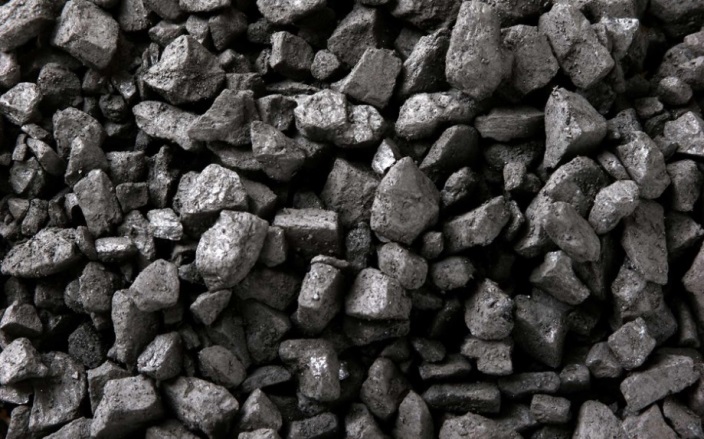 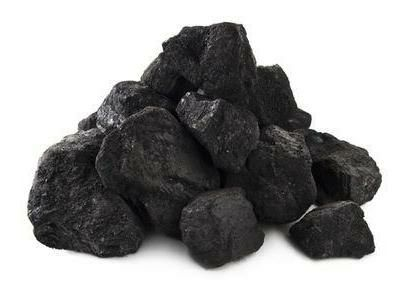 Toshko‘mir
Quruq haydaladi (kokslanadi), bunda uchuvchan moddalar, uglerod va kul aralashmasidan iborat g‘ovak birlashma substansiya-koks hosil bo‘ladi.
Aralashma sovitilganda undan toshko‘mir smolasi, ammiak suvi, koks gazi deb ataluvchi gazsimon mahsulotlar olinadi.
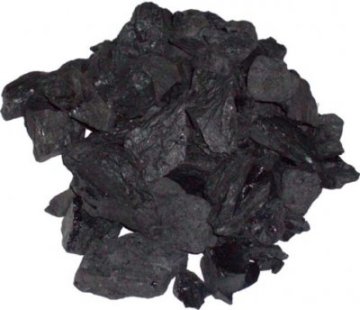 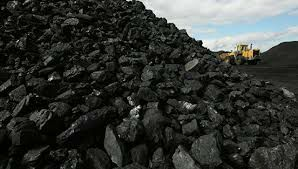 Toshko‘mir
Toshko‘mirni quruq haydash yo‘li bilan smola olinadi. Toshko‘mir smolasi tarkibida aromatik va geterosiklik birikmalar bo‘ladi. 
Undagi organik birikmalar fraksiyalarga bo‘lib ajratiladi. Bu fraksiyalar bir-biridan harorati bilan farq qiladi.
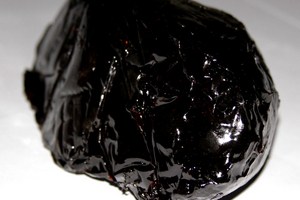 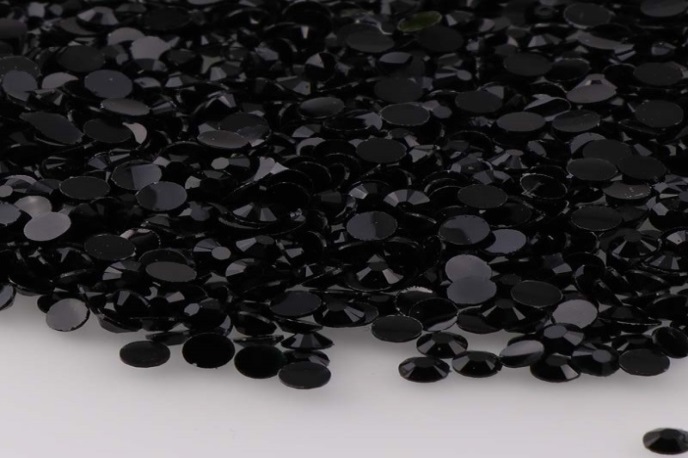 Toshko‘mir
Bu fraksiyalar quyidagilardir:
Yengil moy fraksiyasi
Fenol fraksiyasi
Naftalin fraksiyasi
Yutib olish fraksiyasi
Antratsen fraksiyasi
Toshko‘mir fraksiyasi
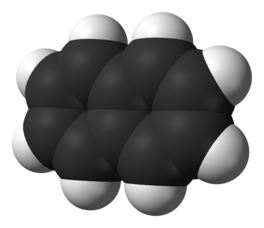 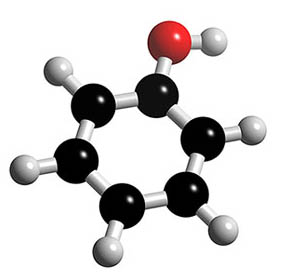 Koks gazi
Koks gazi tarkibiga benzol, toluol, ksilollar, fenol, ammiak, vodorod sulfid va boshqa moddalar kiradi.
Koks gazidan ammiak vodorod sulfid alohida ajratilgandan so‘ng benzol va boshqa qimmatbaho moddalar olinadi. 
Koks gazi sovitilganda undan suyuq uglevodorodlar aralshmasi ajralib chiqadi.
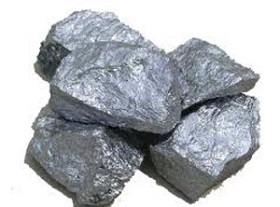 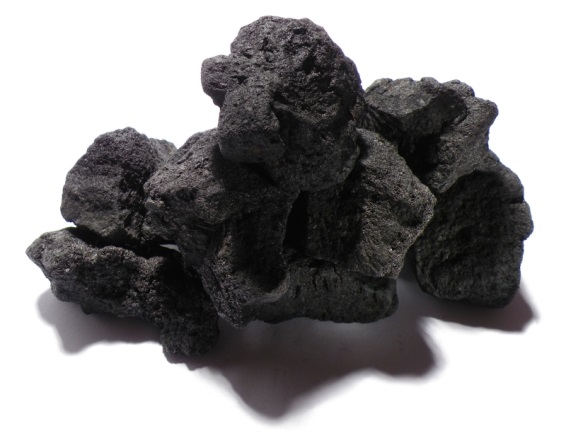 Koks gazi
Bu aralashma tarkibida benzol va uning gomologlari, shuningdek  ozroq miqdorda boshqa uglevodorodlar bo‘ladi. 
Suyuq mahsulotlar ammiak qatroni va ammiakli suv holida olinadi. 
Ammiak suvi ammiak, ammoniy xlorid va karbonatdan iborat suvli eritma bo‘lib undan azotli o‘g‘itlar ishlab chiqarishda foydalaniladi.
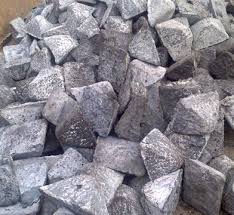 Bilasizmi?
O‘zbekistonda ko‘mir Angren, Saharg‘un va Boysun konlarida qazib chiqariladi. Ularning umumiy zaxirasi 2 milliard tonnadan ortiq. 
Ular orasida Angren ko‘mir koni eng noyob hisoblanadi. 
150-200 metr chuqurlikdagi ko‘mir ochiq usulda, yer osti uslida va yer ostida gazga aylantirish usulida chiqitsiz texnologiyadan foydalanib qazib olinadi.
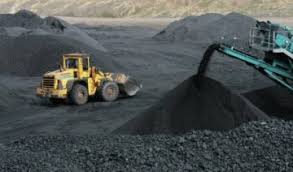 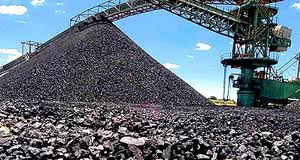 Mustahkamlash
1. To‘yinmagan uglevodorodlar qanday usulda olinadi?
Neftni krekinglash orqali
Propan va butanni degidrogenlash orqali
Spirtlarni gidratlash orqali
B. Propan va butanni degidrogenlash orqali
Mustahkamlash
Metanni suv bilan yuqori haroratda katalizator ishtirokida qizdirilsa qanday modda hosil bo‘ladi?
Is gazi va vodorod
Benzol va vodorod
Vodorod
Vodorod va etilen
A. Is gazi va vodorod
Mustahkamlash
3. Toshko‘mir smolasi tarkibida qanday birikmalar bo‘ladi?
Benzol va toluol
Ksilollar va fenol
Aromatik va geterosiklik
Vodorod sulfid
C. Aromatik va geterosiklik
Mustaqil bajarish uchun topshiriqlar
1. “Uglevodorodlarning tabiiy manbalari. Tabiy gaz va toshko‘mir” mavzusini o‘qish.
2. 76-sahifadagi 1, 4- topshiriqlarni bajarish.
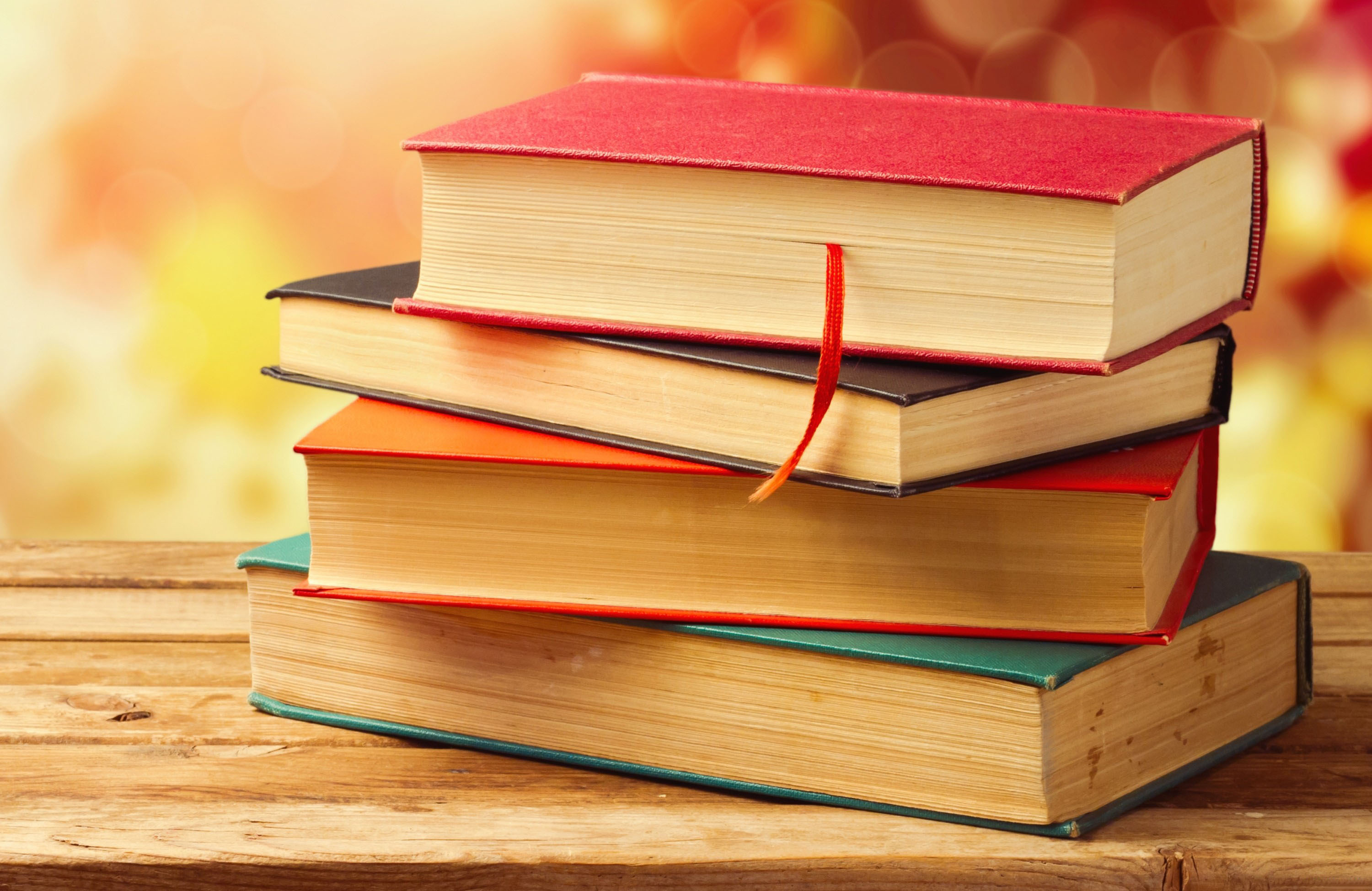